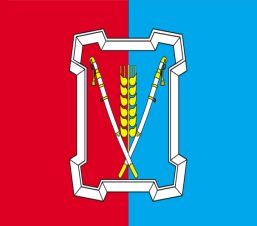 Решение Совета Курского муниципального округа Ставропольского края № 76 от 10 декабря 2020 г.
«О внесении изменений в решение совета Курского муниципального района Ставропольского края 
от 05 декабря 2019 г. № 170 «О бюджете Курского муниципального района Ставропольского края на 2020 год и плановый период 2021 и 2022 годов»
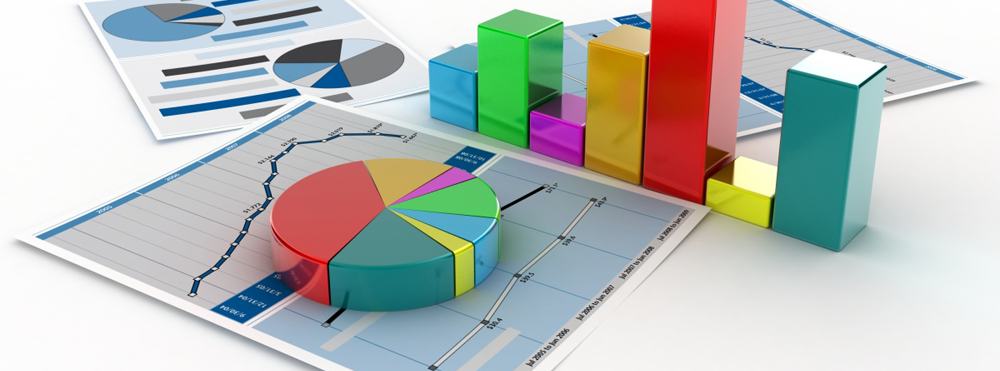 1. На основании Закона Ставропольского края от 01 декабря 2020 г. № 129-кз «О внесении изменений в Закон Ставропольского края «О бюджете Ставропольского края на 2020 год и плановый период 2021 и 2022 годов» и уведомлениями, поступившими от министерства труда и социальной защиты населения Ставропольского края, министерства сельского хозяйства Ставропольского края, министерства образования Ставропольского края,
увеличены бюджетные ассигнования на следующие мероприятия:
выплаты на детей в возрасте от трех до семи лет включительно – 37 324,79 тыс. рублей;
      выплата ежемесячной денежной компенсации на каждого ребенка в возрасте до 18 лет многодетным семьям) – 3 917,81 тыс. рублей;
     выплата пособия на ребенка - 4 257,34 тыс. рублей;
     осуществление отдельных государственных полномочий по социальной защите отдельных категорий граждан – 3 225,89 тыс. рублей;
     осуществление ежемесячной выплаты в связи с рождением (усыновлением) первого ребенка – 7 906,77 тыс. рублей;
     предоставление государственной социальной помощи малоимущим семьям,      
     малоимущим одиноко проживающим гражданам - 151,82 тыс. рублей;
      ежемесячная денежная выплата, назначаемая в случае рождения третьего ребенка или последующих детей до достижения ребенком возраста трех лет – 4 009,98 тыс. рублей;
      предоставление мер социальной поддержки по оплате жилых помещений, отопления и освещения педагогическим работникам муниципальных образовательных организаций, проживающим и работающим в сельских населенных пунктах, рабочих поселках (поселках городского типа) - 6,09 тыс. рублей;
      обеспечение государственных гарантий реализации прав на получение общедоступного и бесплатного начального общего, основного общего, среднего общего образования в муниципальных общеобразовательных организациях, а также обеспечение дополнительного образования детей в муниципальных общеобразовательных организациях и на финансовое обеспечение получения начального общего, основного общего, среднего общего образования в частных общеобразовательных организациях) – 61,65 тыс. рублей.
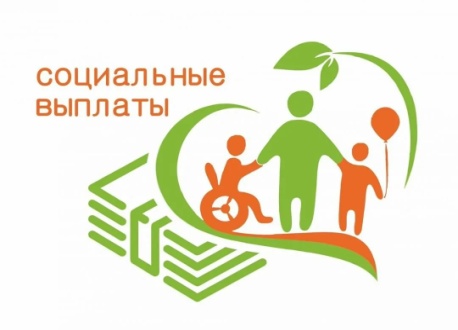 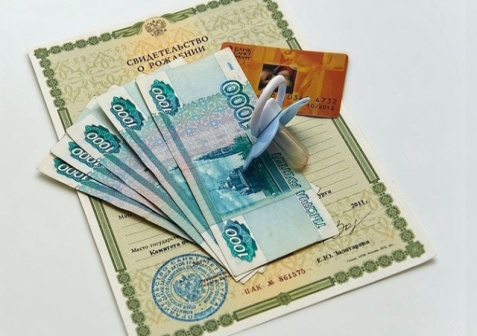 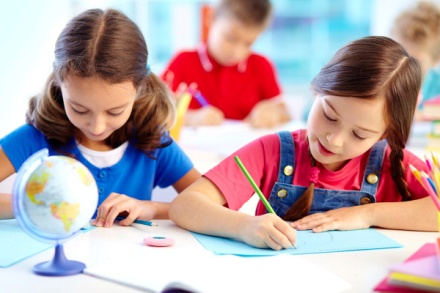 уменьшены бюджетные ассигнования на следующие мероприятия:
компенсация отдельным категориям граждан оплаты взноса на капитальный ремонт общего имущества в многоквартирном доме – 5,78 тыс. рублей;
     выплата государственных пособий лицам, не подлежащим обязательному социальному страхованию на случай временной нетрудоспособности и в связи с материнством, и лицам, уволенным в связи с ликвидацией организаций (прекращением деятельности, полномочий физическими лицами) – 7 270,00 тыс. рублей;
     оплата жилищно-коммунальных услуг отдельным категориям граждан – 5 649,52 тыс. рублей;
     выплата инвалидам компенсаций страховых премий по договорам обязательного страхования гражданской ответственности владельцев транспортных средств – 1,76 тыс. рублей;
       стимулирование развития приоритетных подотраслей агропромышленного комплекса и развитие малых форм хозяйствования – 279,73 тыс. рублей;
     осуществление отдельных государственных полномочий по социальной поддержке семьи и детей – 605,63 тыс. рублей;
     проведение работ по замене оконных блоков в муниципальных образовательных организациях – 132,17 тыс. рублей;
      обеспечение государственных гарантий реализации прав на получение общедоступного и бесплатного дошкольного образования в муниципальных дошкольных и общеобразовательных организациях и на финансовое обеспечение получения дошкольного образования в частных дошкольных и частных общеобразовательных организациях – 6 175,05 тыс. рублей.
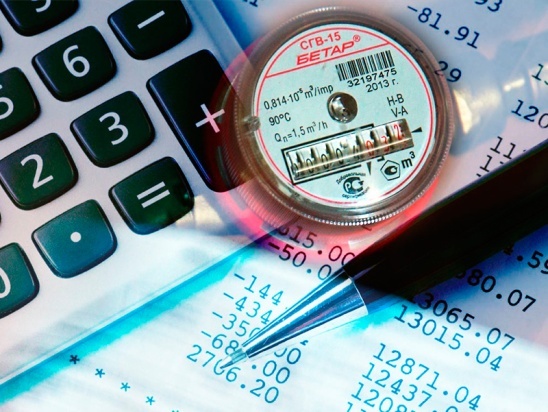 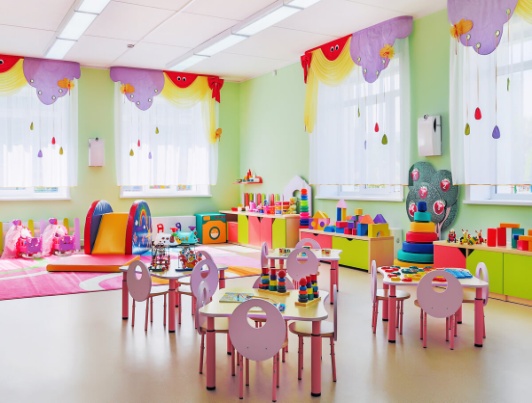 2. На основании распоряжения администрации Курского муниципального района Ставропольского края от 24 ноября 2020 г. № 271-р «О внесении на рассмотрение Совета Курского муниципального округа Ставропольского края предложений о перераспределении утвержденных бюджетных ассигнований зарезервированных в бюджете Курского муниципального района Ставропольского края»:
      2.1. Перераспределить утвержденные бюджетные ассигнования, зарезервированные в бюджете Курского муниципального района Ставропольского края, администрации Курского муниципального района Ставропольского края на подраздел 0104 «Функционирование Правительства Российской Федерации, высших исполнительных органов государственной власти субъектов Российской Федерации, местных администраций» для выплаты среднемесячного заработка на период трудоустройства работникам в сумме 228631 (Двести двадцать восемь тысяч шестьсот тридцать один) рубль 89 копеек.

      3. На основании распоряжения администрации Курского муниципального района Ставропольского края от 24 ноября 2020 г. № 272-р «О выделении денежных средств на выплату единовременного поощрения за безупречную и эффективную муниципальную службу Логвиновой Т.Н.»:
     3.1. В соответствии с Законом Ставропольского края от 24 декабря 2007 г.  № 78-кз «Об отдельных вопросах муниципальной службы в Ставропольском крае», в связи с выходом на страховую пенсию по старости Логвиновой Татьяны Николаевны, заместителя начальника отдела образования администрации Курского муниципального района Ставропольского края, и выплатой ей единовременного поощрения за безупречную и эффективную муниципальную службу в размере двадцати пяти ее должностных окладов - 301608 (Триста одна тысяча шестьсот восемь) рублей 30 копеек.

      4. В связи с проведением в 2020 году мероприятий по преобразованию муниципальных образований Ставропольского края в бюджет Курского муниципального района Ставропольского края поступили иные межбюджетные трансферты в сумме 2 725,54 тыс. рублей.
5. В связи с ухудшением макроэкономических показателей развития экономики и наличием рисков снижения в текущем финансовом году поступления от налоговых и неналоговых доходов, из бюджета Ставропольского края в бюджет Курского муниципального района Ставропольского края поступили дотации на поддержку мер по обеспечению сбалансированности бюджета в сумме 5 471,22 тыс. рублей. 
     В связи с чем, в доходную часть внесены следующие изменения в сторону уменьшения: 
по доходам, получаемым в виде арендной платы за земельные участки, государственная собственность на которые не разграничена и которые расположены в границах сельских поселений и межселенных территорий муниципальных районов, а также средств от продажи права на заключение договоров аренды указанных земельных участков – 2 488,26 тыс. рублей;
      по доходам от оказания платных услуг отделу образования администрации Курского муниципального района Ставропольского края - 2 407,23 тыс. рублей.
 
      В расходную часть бюджета в сторону увеличения в раздел 0104 на выплату заработной платы начальникам территориальных отделов в сумме – 575,73 тыс. рублей.
 
       6. Учтены передвижки бюджетных средств, согласно поданным письмам главных распорядителей средств бюджета.

     7. Учтены возвраты субсидий прошлых лет, в связи, с чем: 
доходная часть бюджета увеличилась на 44 020,13 тыс. рублей; 
расходная часть увеличилась на 44 043,77 тыс. рублей; 
источники финансирования дефицита бюджета увеличились на 23,64 тыс. рублей за счет возврата остатков субсидий и субвенций прошлых лет (управление труда и социальной защиты населения администрации Курского муниципального района Ставропольского края).
ОСНОВНЫЕ ХАРАКТЕРИСТИКИ БЮДЖЕТА:
с учетом 
 принятых изменений
утвержденный бюджет
отклонение
1 686 042,43
тыс. руб.
+ 44 020,13 тыс. руб.
1 730 062,56
тыс. руб.
Доходная часть бюджета
1 718 854,31
тыс. руб.
+ 44 043,77 тыс. руб.
1 762 898,08
тыс. руб.
Расходная часть бюджета
Источники финансирования дефицита бюджета
32 811,88 тыс. руб.
+ 23,64
тыс. руб.
32 835,52 тыс. руб.